Hist Workshop J, Volume 82, Issue 1, Autumn 2016, Pages 311–314, https://doi.org/10.1093/hwj/dbw038
The content of this slide may be subject to copyright: please see the slide notes for details.
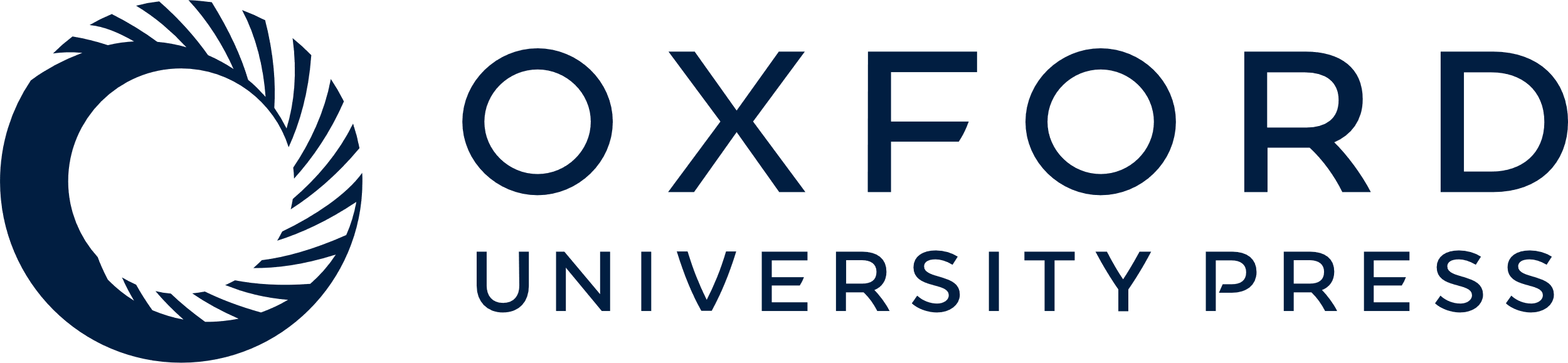 [Speaker Notes: Unless provided in the caption above, the following copyright applies to the content of this slide: © The Author 2016. Published by Oxford University Press on behalf of History Workshop Journal, all rights reserved.]